Imager Testing Projector Using a Micromirror Array
By: Brody Oleson
Introduction
Fermilab is involved in building large instruments for Cosmology.
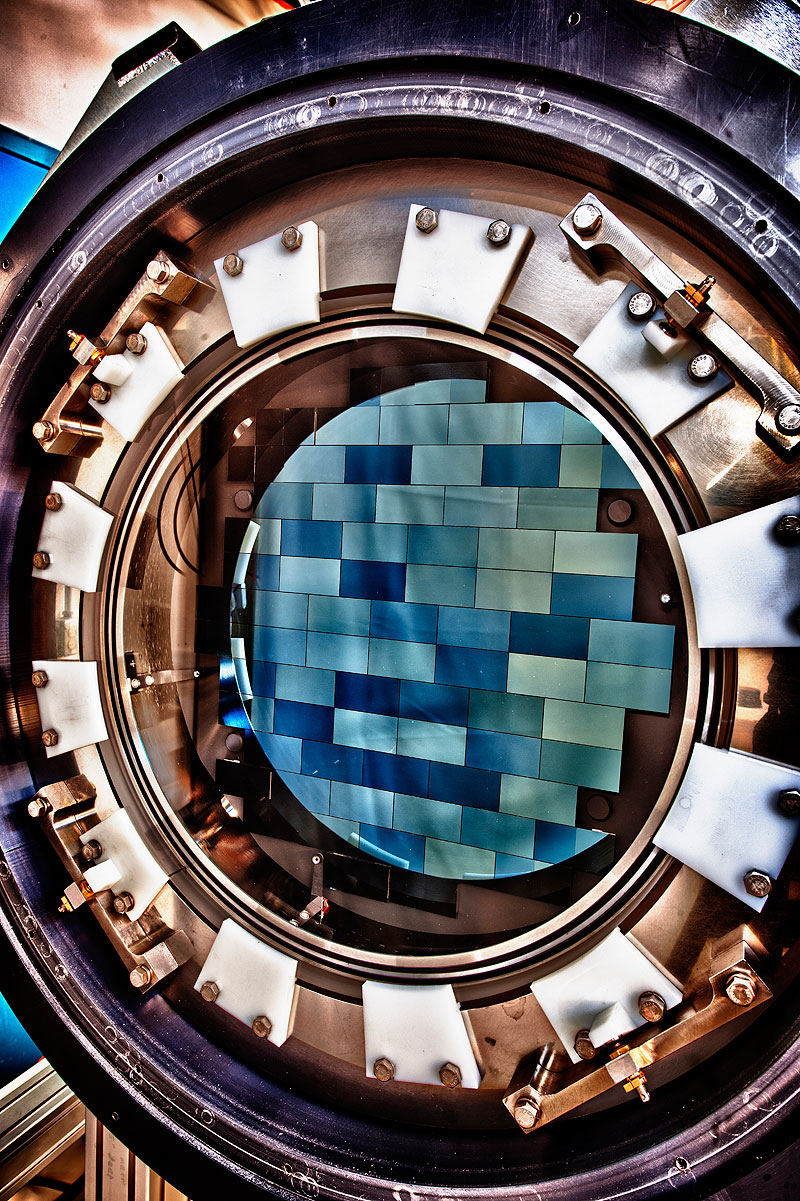 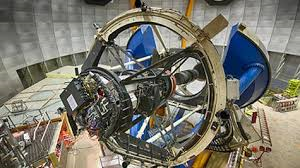 The dark energy camera mapping the structure of the universe from a four meter telescope in Chili.
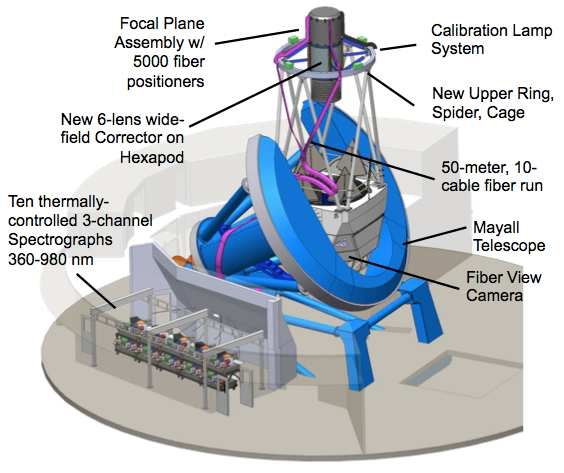 This is the dark energy spectroscopic instrument (DESI) that will start operations next year in Kitt Peak, near Tucson.
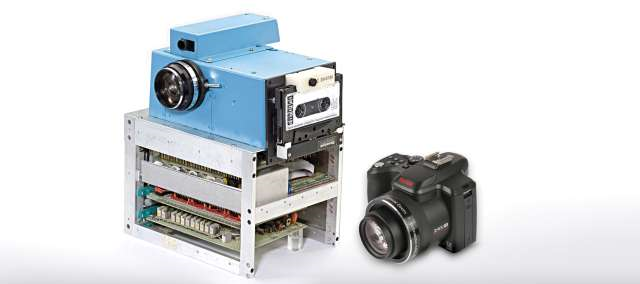 At the core of all of these instruments, we have scientific CCDs that are fabricated and characterized at Fermilab.
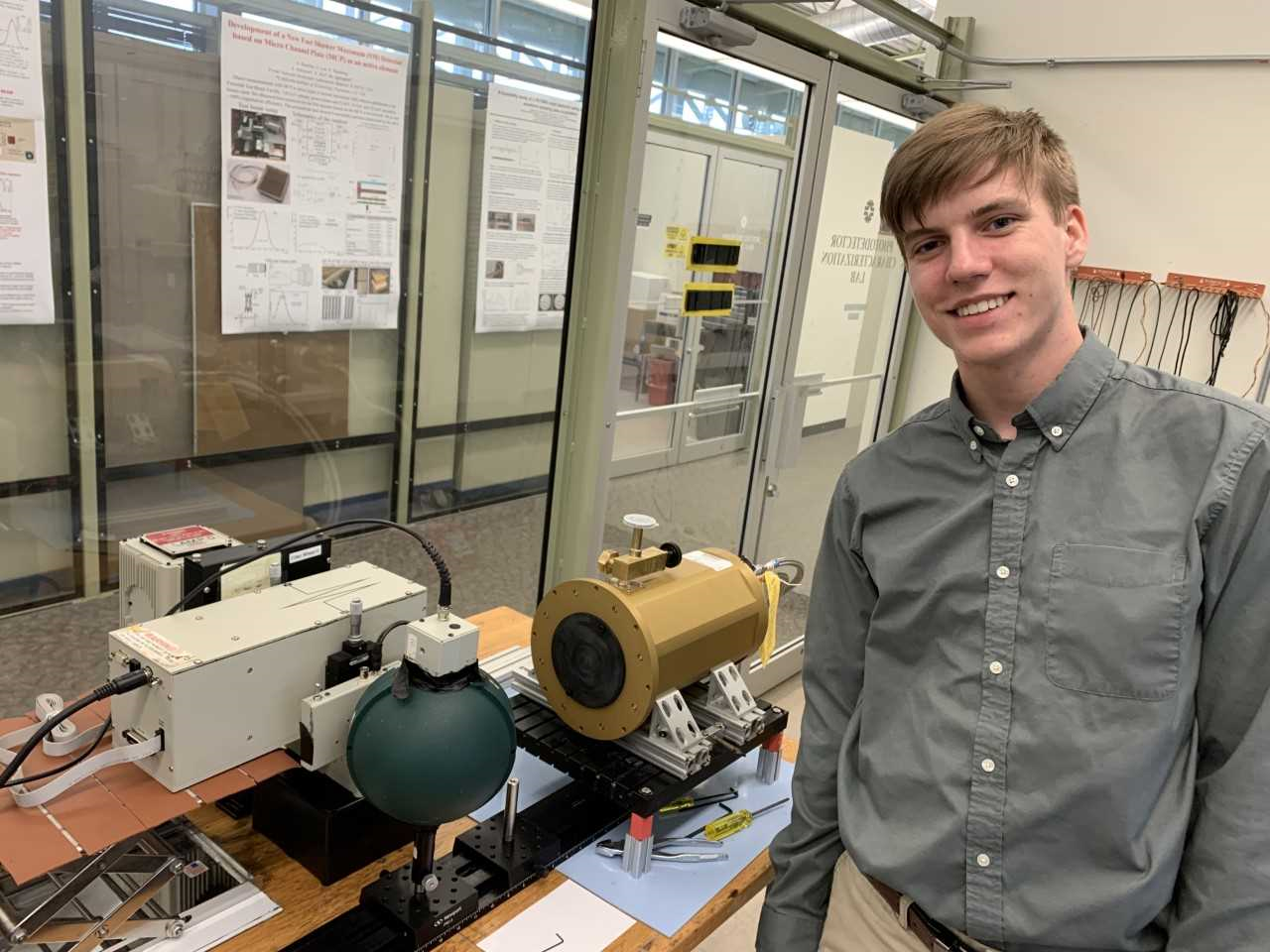 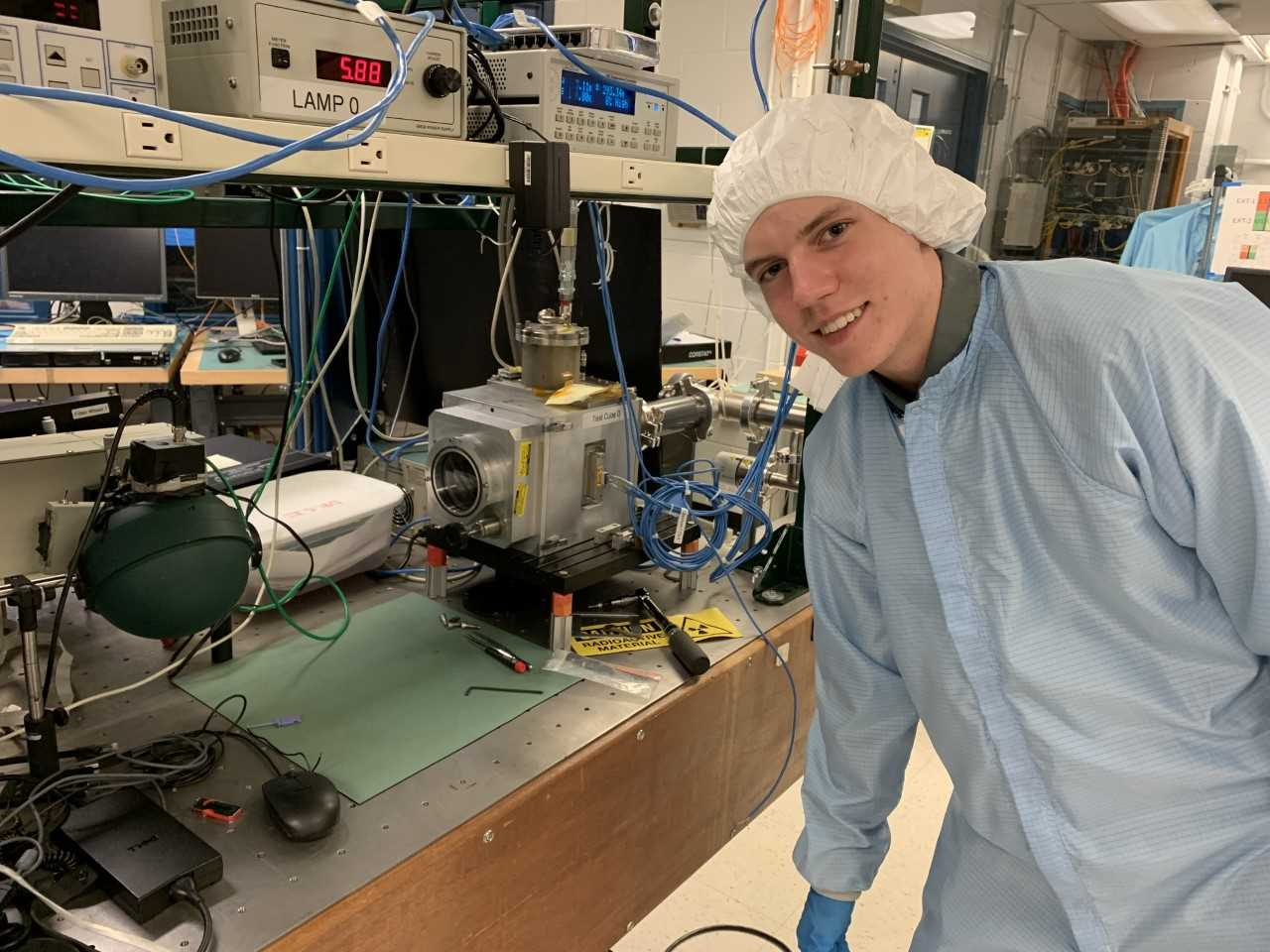 CCDs are installed in vacuum chambers and cooled to -100C for their characterization (cooling is needed to reduce noise). We then use illumination systems to check the performance of the sensors, and their response to light.
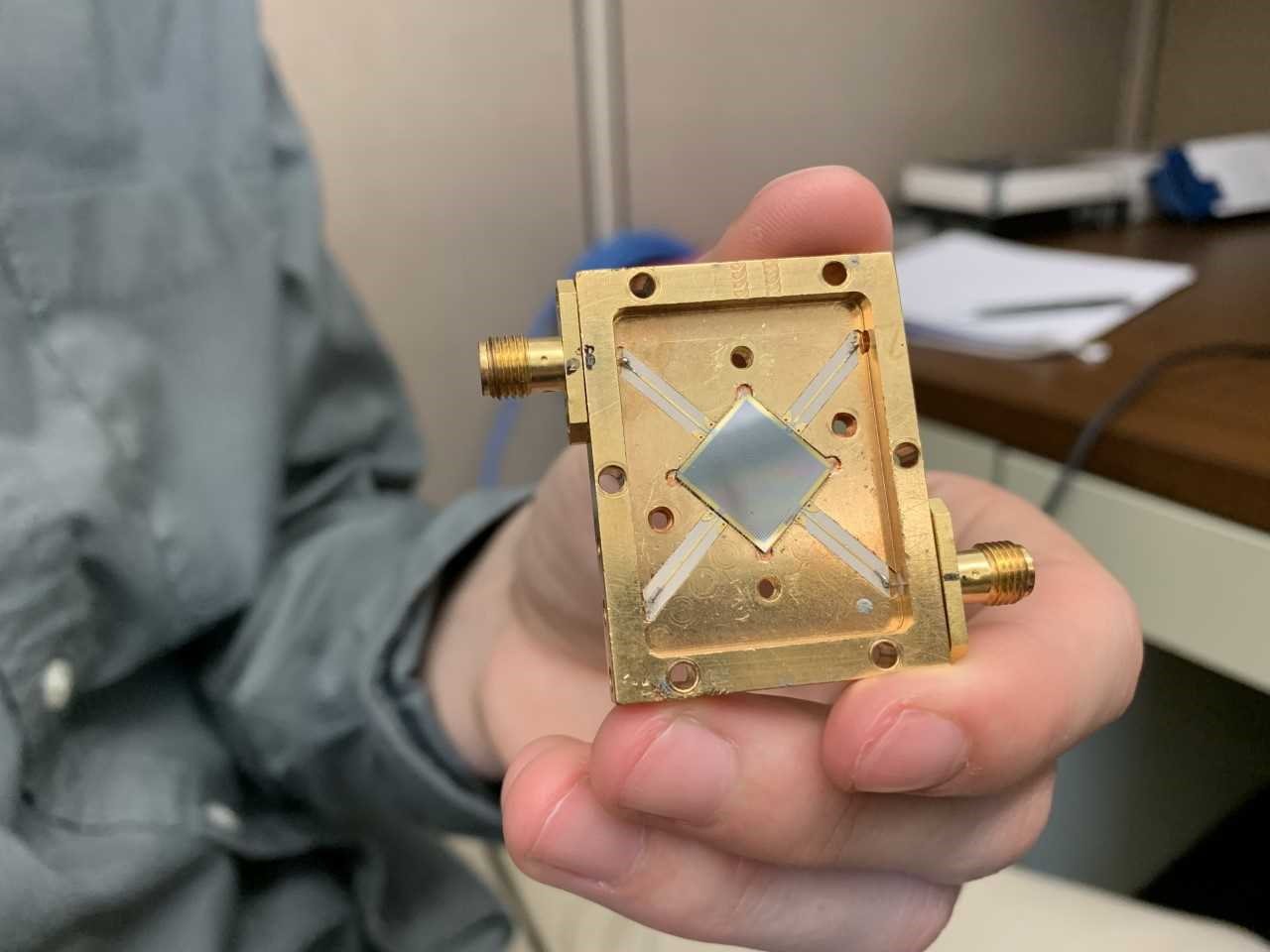 Along with CCDs, Fermilab also uses detectors called MKIDs that can detect the energy of the light being illuminated on it.
My work at Fermilab
As part of the testing and characterization of the CCDs, we have to illuminate them and check their response to light. I am building a new way of performing this illumination testing, with more control and more flexibility than ever before.
Enabling technology: Micromirror array
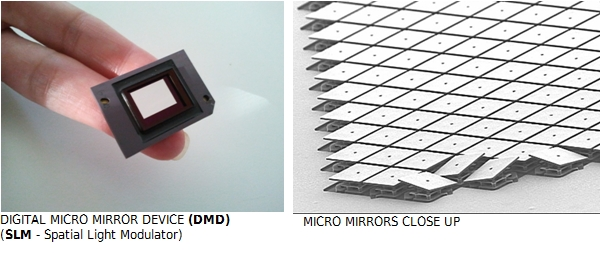 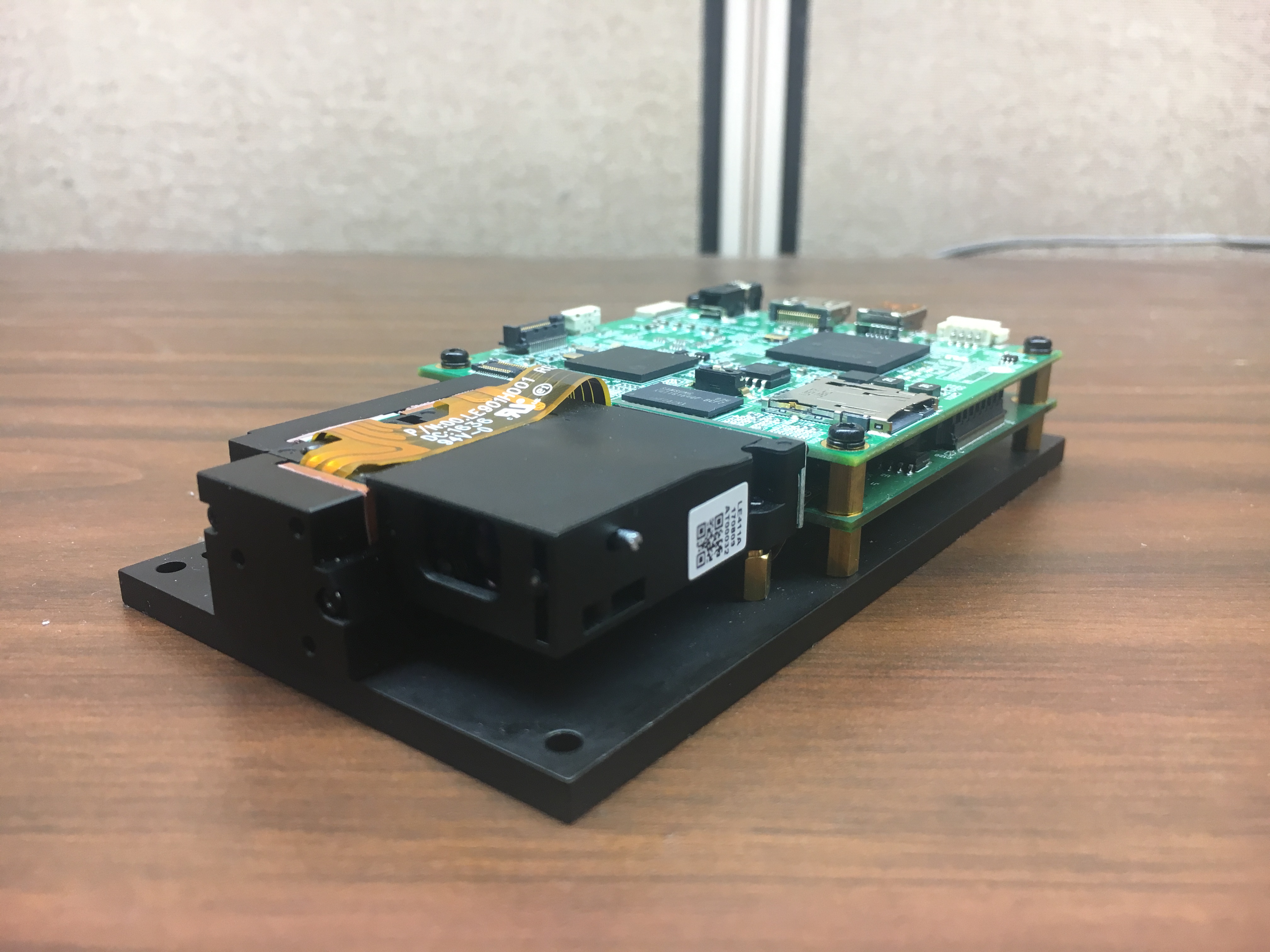 The Projector
DLP3000 digital micromirror device
Features: 0.3 inch micromirror display, 16.6 millimeters x 7.0 millimeters x 4.6 millimeters frame, 20+ Lumen light output, 128MB NAND flash memory, and the DLP 0.3 WVGA chipset.
The 0.3 inch micromirror display consists of 415,872 mirrors. Each mirror is 7.637 nanometers x 7.637 nanometers.
Made and produced by Texas Instruments.
Design Process: Step One
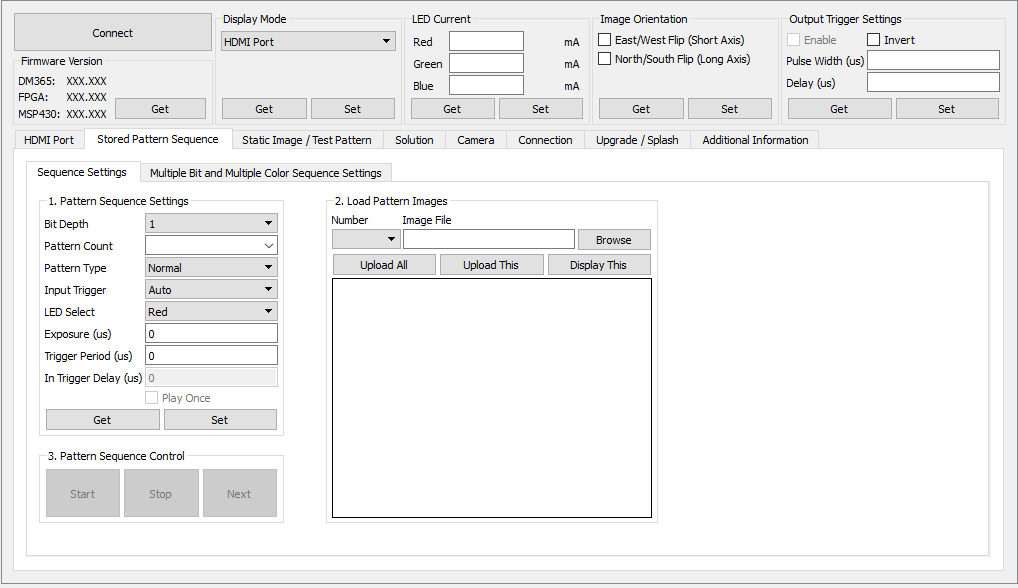 I faced one significant challenge at the star of this project: figuring out how to work the DLP LightCrafter projector. Initially, I tried to use the GUI, DLP LightCrafter Control Software 5.0.0, created by Texas Instruments. The functionality of the GUI allows the projector to do basic operations. However, these operations were too simple for the task at hand.
Design Process: Step Two
It was apparent that the GUI and the projector alone could not complete the task. This is when the design of the dark box itself came in to action.
Dark Box Requirements:
Focusing: linear stage to move small increments (100um)
Low level light control: fast shutter
Low background:  no outside light / dark box
Operational:
Not allow the projector to overheat
Securely hold projector
Complete control through one computer
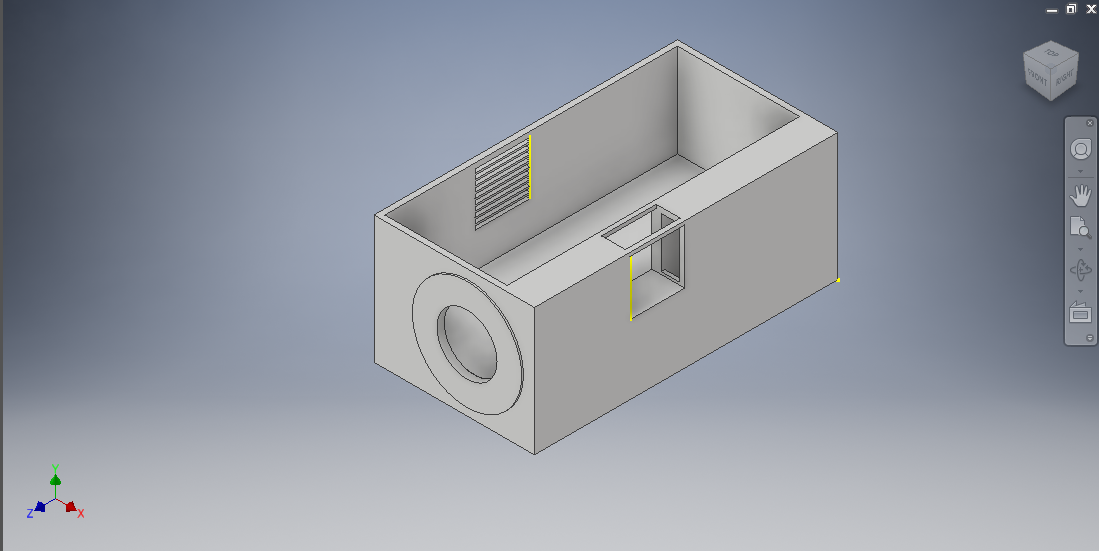 Securely Holding the Projector
3D Printed Box Design
Creating the Dark Box
Constraints: 
Easily insert and remove projector
Ventilation for fan
Holes for cords and projector light
Concealed enough to not have any excess light showing

The box was created using Autodesk’s Inventor Professional 2019. Along with the box, a lid was also needed to shield the light. This software allowed for the production of the dark box and the accessibility of printing it from stp and stl files.
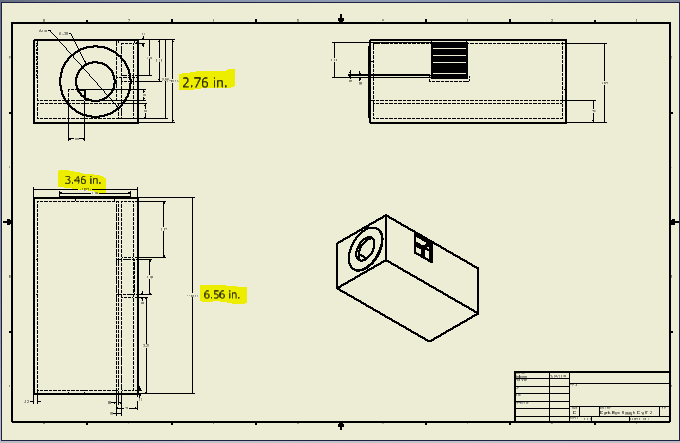 Dark Box Final Product
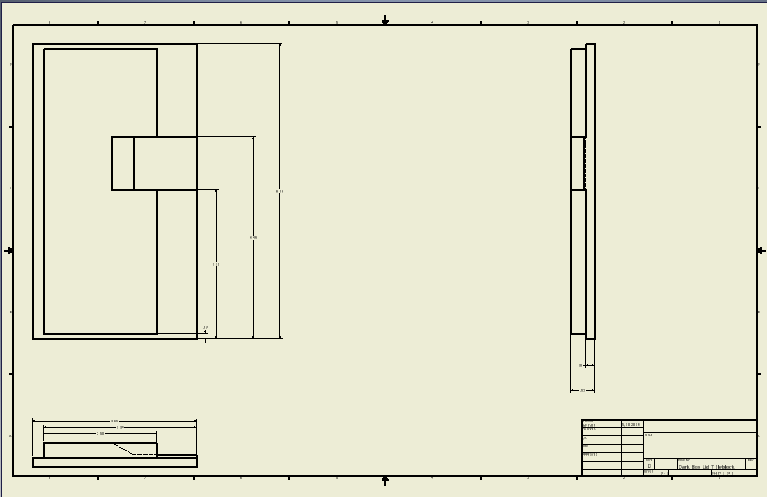 Dark Box Lid Final Product
Focusing the Projector
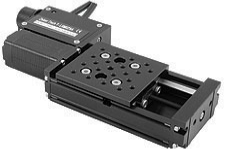 Zaber™ 50mm Travel Motorized Stage System with Manual Control
Linear Stage
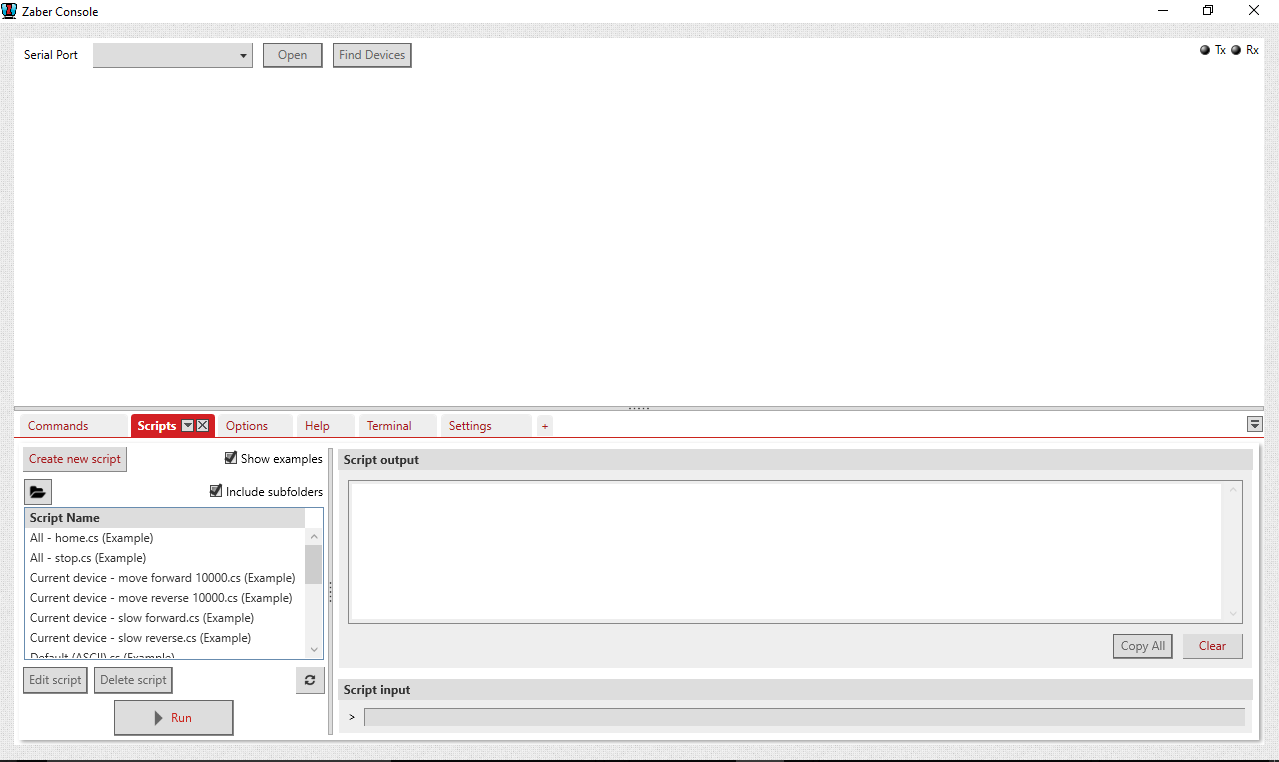 Zaber™ 50mm Travel Motorized Stage System:
45 millimeters x 172.9 millimeters stage size (0.32 kg)
Manual control / control through computer GUI
Repeatability <3 nanometers
2 phase stepper motor with a crossed roller bearing guide system

To control this device, I used the ZaberConsole v2.4.2.3614. The console allows for complete control over the distance the stage travels and the speed.
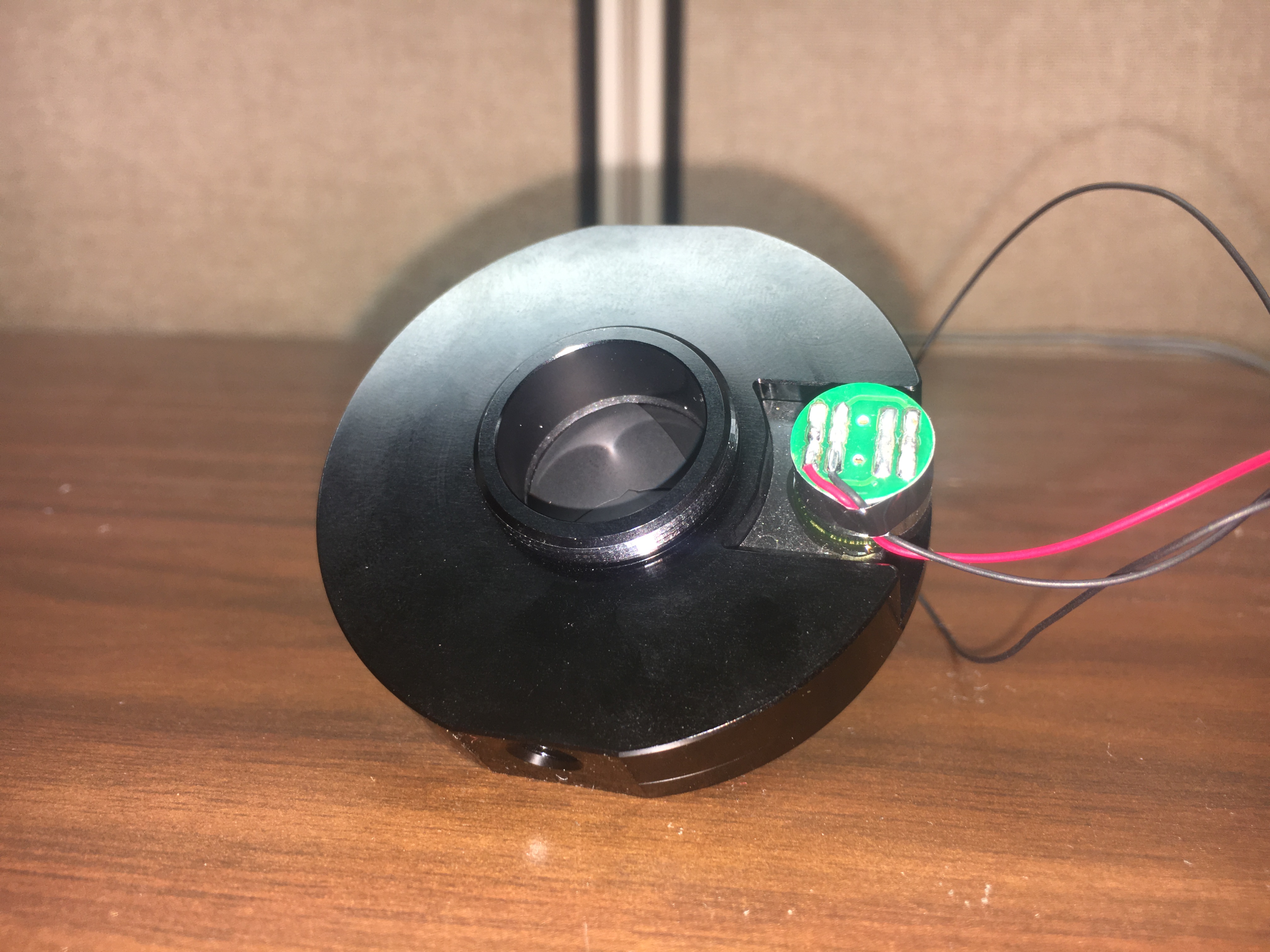 Low Level Light Control
C-Mount Electrical Shutter
Automated Shutter
Edmund Optics C-Mount Electrical Shutter:
4.5V-5.5V requirements
20 millimeter aperture size
80 grams in weight

Unlike the stage or the projector, the shutter does not require a GUI to operate. A simple code from using a Raspberry Pi will function properly.
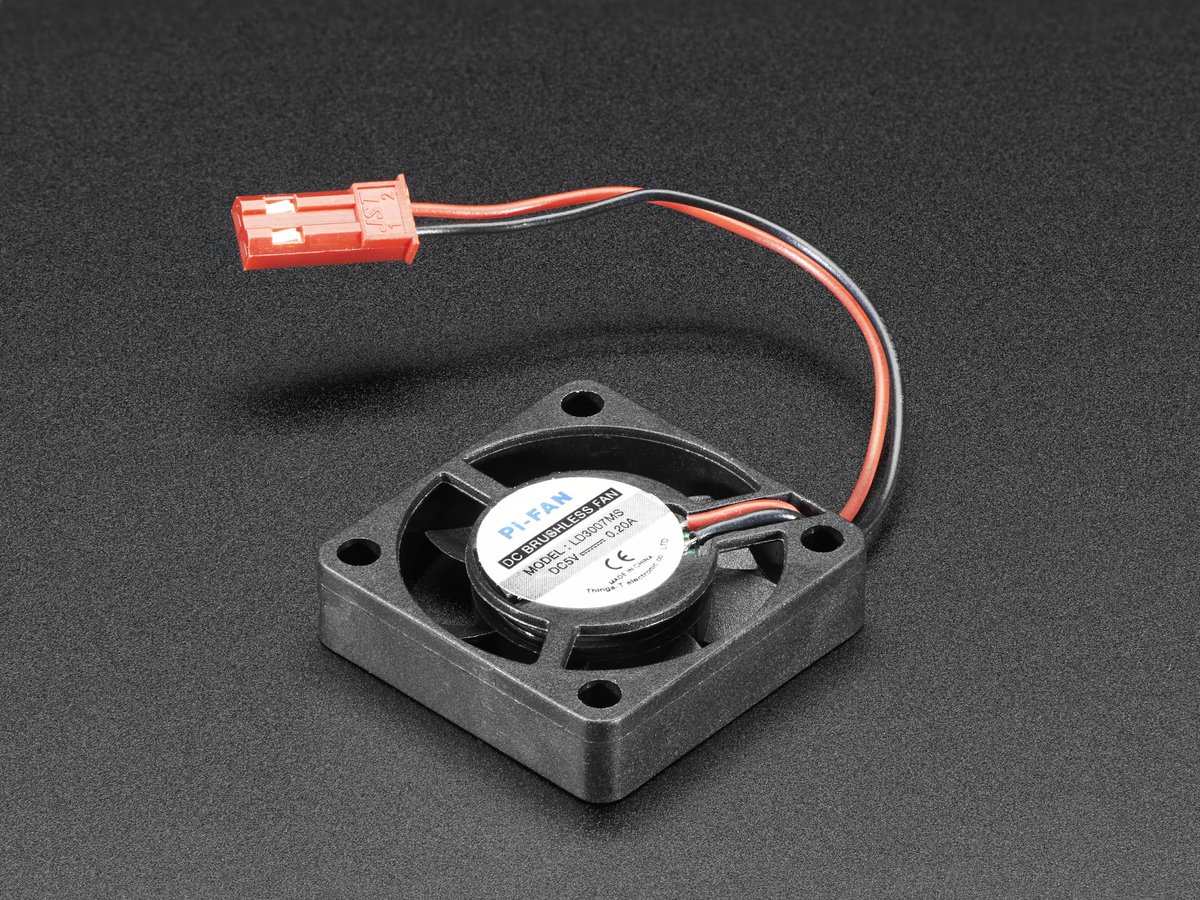 Preventing the Projector From Overheating
Miniature 5V Cooling Fan
Miniature 5V Cooling Fan
Based off of the previous trials with the GUI and the projector only, it was apparent that the projector was getting too hot. The projector began to overheat and with the enclosure of the dark box the heat would only get worse. 
Adafruit 5V cooling fan:
Operating voltage: 5V
30 millimeters x 30 millimeters x 8 millimeters 
6.2 grams in weight

Along with the shutter, the fan can be operated right from the Raspberry Pi.
Functional From One Source/Computer
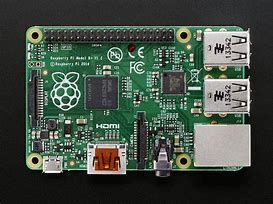 Raspberry Pi
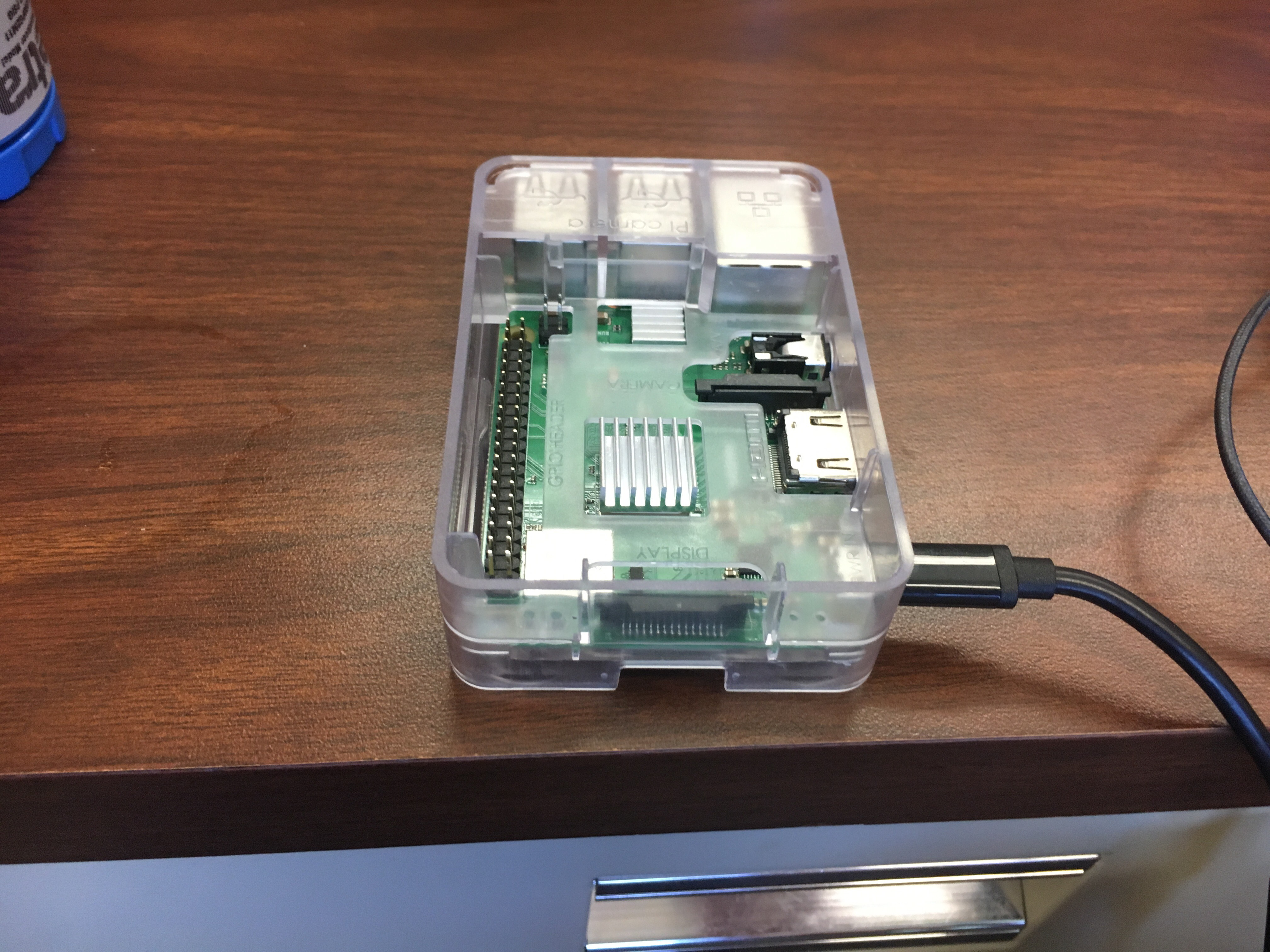 Raspberry PI
Raspberry Pi 3 Model B+ :
1 GB of RAM
On board wireless LAN and Bluetooth, 300Mbit/s ethernet
4 USB ports, HMDI 1.3a port, microSD slot, 40 GPIO pins
1.4 GHz 64-bit quad-core ARM Cortex-A53 CPU

The Raspberry Pi is a key component is the project when analyzing the functionality of the box. The Raspberry Pi controls the shutter and the fan, allowing for efficient use to the parts that don’t require an interface via computer.
Questions?
.